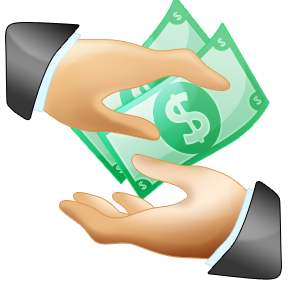 ÚROKY
- ODMĚNA PRO TOHO, KDO NĚCO PŮJČUJE

- V BĚŽNÉM ŽIVOTĚ SE ÚROKY NEJČASTĚJI PLATÍ PENĚZI

- VELIKOST ÚROKU ZÁLEŽÍ NA: ÚROKOVÉ SAZBĚ A DOBĚ PŮJČENÍ
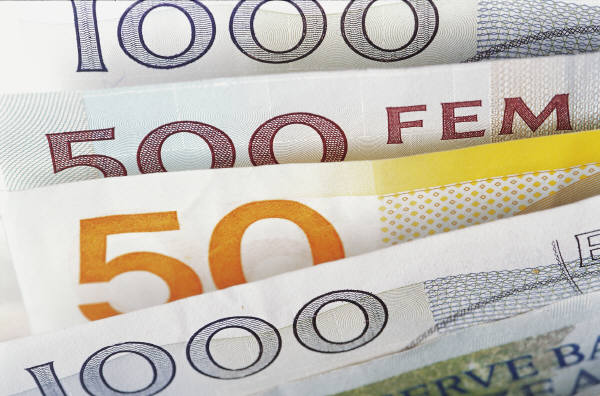 Dokážeme si spočítat roční úrok, ale s počítáním úroku za víceletou půjčku to je trochu složitější.

V předchozím příkladu jsme si půjčili 100 000 Kč s úrokovou sazbou 12%. Tuto částku budeme splácet každý rok po 20 000 Kč. Jaké úroky budeme platit v dalších letech?

1. rok: 12 000 Kč (viz první příklad)

2. rok:  za předchozí rok jsme jednorázově  splatili 20 000 Kč, takže nám zbývá doplatit  80 000 Kč + úrok za 1. rok 12 000 Kč = celkem 92 000 Kč.
V DRUHÉM ROCE ZAPLATÍME NIŽŠÍ ÚROK, 
PROTOŽE JEJ POČÍTÁME Z NIŽŠÍ ČÁSTKY (ZA PRVNÍ 
ROK JSME ČÁST PŮJČKY STIHLI SPLATIT).